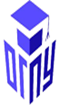 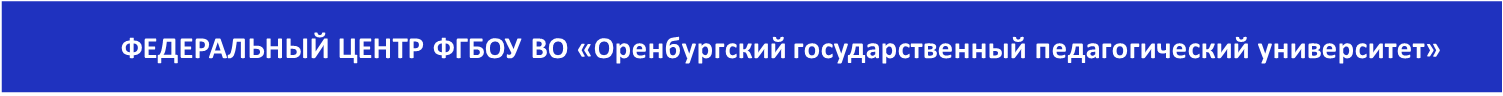 Методическая поддержка руководящих и педагогических работников образовательных организаций Проблемы проектирования Рабочей программы воспитания в образовательной организации
Моисеева Алена Николаевна,
к.п.н., доцент, доцент кафедры дошкольного, коррекционного, дополнительного образования и проблем воспитания
Институт непрерывного образования
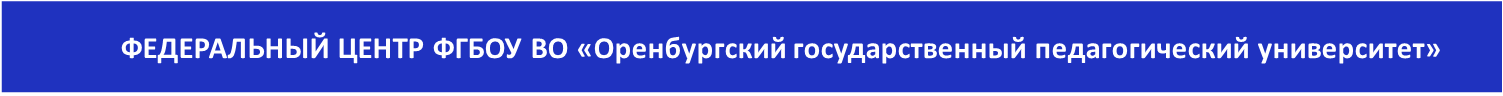 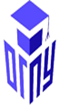 Нормативно-правовые основания современного процесса воспитания
Примерная программа воспитания (одобрена решением федерального учебно-методического объединения по общему образованию, протокол от 02.06.2020 № 2/20)

https://fgosreestr.ru/
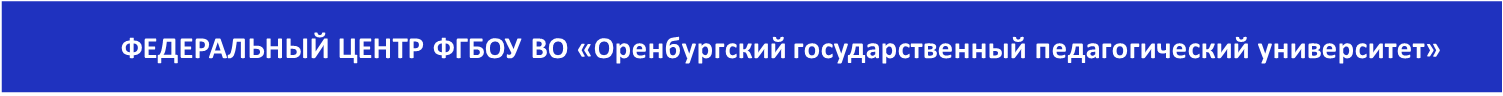 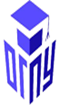 Нормативно-правовые основания современного процесса воспитания
Под воспитанием понимают «деятельность, направленную на развитие личности, создание условий для самоопределения и социализации обучающихся на основе социокультурных, духовно-нравственных ценностей и принятых в российском обществе правил и норм поведения в интересах человека, семьи, общества и государства, формирование у обучающихся чувства патриотизма, гражданственности, уважения к памяти защитников Отечества и подвигам Героев Отечества, закону и правопорядку, человеку труда и старшему поколению, взаимного уважения, бережного отношения к культурному наследию и традициям многонационального народа Российской Федерации, природе и окружающей среде» 

Федеральный закон от 29 декабря 2012 г. № 273-ФЗ «Об образовании в Российской Федерации» (статья 2, пункт 2).
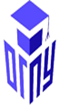 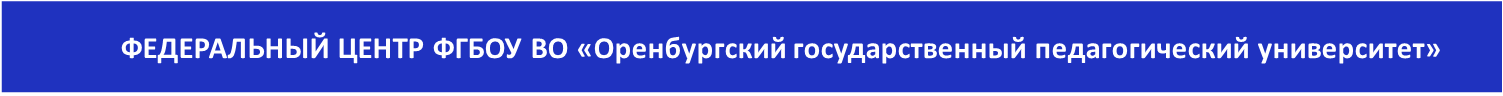 Нормативно-правовые основания современного процесса воспитания
Приказ Министерства просвещения Российской Федерации от 31 мая 2021 №286 «Об утверждении федерального государственного образовательного стандарта начального общего образования»
Приказ Министерства просвещения Российской Федерации от 31 мая 2021 №287 «Об утверждении федерального государственного образовательного стандарта основного общего образования»
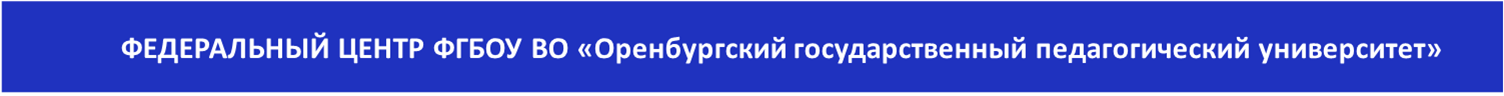 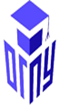 Нормативно-правовые основания современного процесса воспитания
Распоряжение Правительства Российской Федерации от 29 мая 2015 г. № 996-р об утверждении Стратегии развития воспитания в Российской Федерации на период до 2025 года
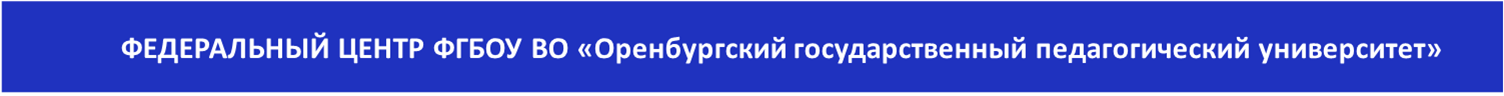 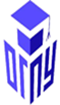 Нормативно-правовые основания современного процесса воспитания
Федеральный закон № 304-ФЗ от 31 июля 2020 г. «О внесении изменений в Федеральный закон «Об образовании в Российской Федерации» по вопросам воспитания обучающихся»
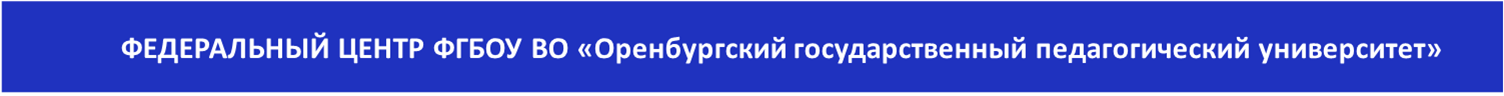 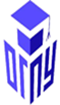 Нормативно-правовые основания современного процесса воспитания
Приказ Минтруда России от 10.01.2017 г. № 10н «Об утверждении профессионального стандарта «Специалист в области воспитания»»
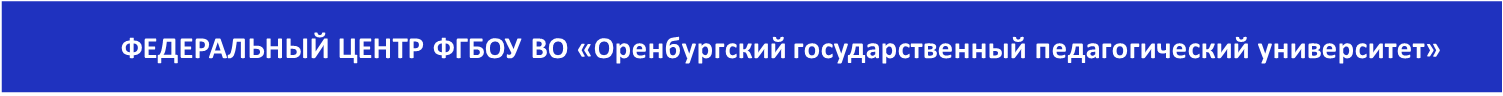 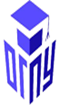 Из нормативно-правовых оснований следует
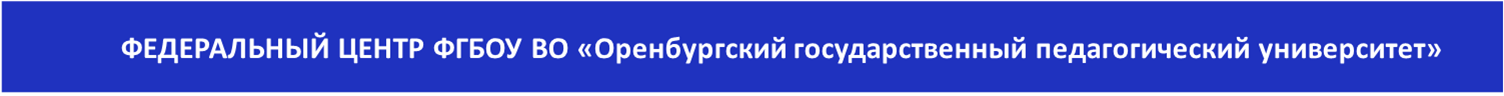 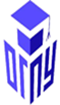 Структура рабочей программы воспитания по ФГОС
анализ воспитательного процесса в Организации;
цель и задачи воспитания обучающихся;
виды, формы и содержание воспитательной деятельности с учетом специфики Организации, интересов субъектов воспитания, тематики модулей;
система поощрения социальной успешности и проявлений активной жизненной позиции обучающихся
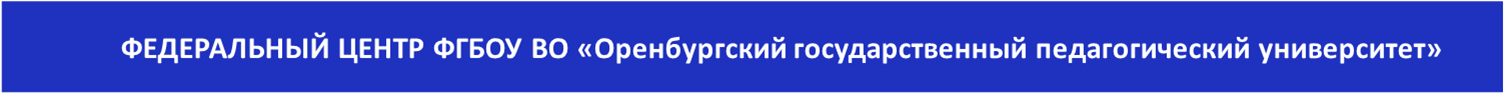 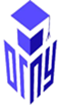 Замечания, выявленные при проектировании рабочих программ воспитания
! проектирование осуществляется без учета Примерной программы воспитания
! описание инвариантных модулей не соотнесено с актуальными версиями документов
! содержание вариативных модулей не совпадает с ежегодным календарным планом воспитательной работы
! вариативные модели не отражают реальных направлений и форм воспитательной работы
! выбранные формы воспитательной деятельности не соответствуют содержанию вариативных модулей
! отсутствует ссылка на локальные акты образовательной организации
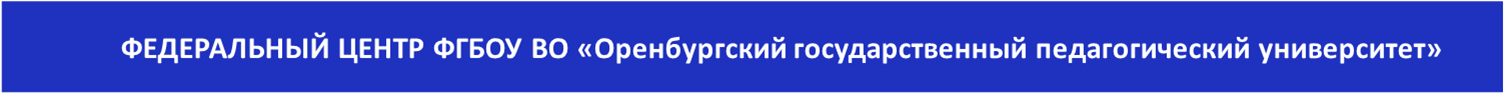 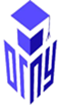 ПУТИ РЕШЕНИЯ: классный руководитель
личностно-ориентированная работа с обучающимися
развитие детского коллектива
взаимодействие с педагогическими работниками, работающими с классом
взаимодействие с родителями (законными представителями) обучающихся
обеспечение социального партнерства
ведение документации
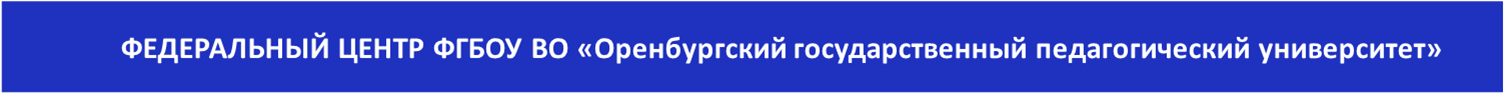 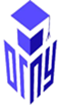 ПУТИ РЕШЕНИЯ: ориентация рабочих программ курсов внеурочной деятельности на виды деятельности
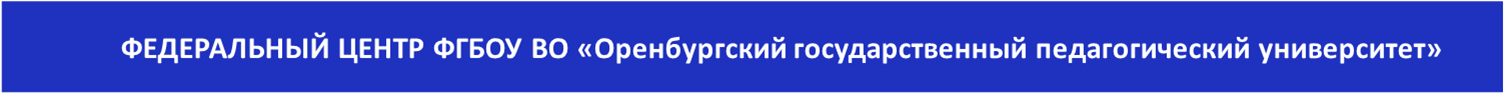 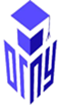 ПУТИ РЕШЕНИЯ: личностные результаты реализации направлений воспитания на уроке
гражданское
духовно-нравственное
патриотическое
эстетическое
физическое
трудовое
экологическое
ценность научного познания
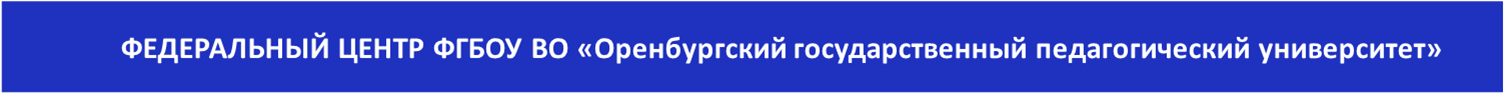 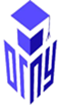 Ежегодное обновление содержания воспитательной работыПРИМЕРНЫЙ КАЛЕНДАРНЫЙ ПЛАН
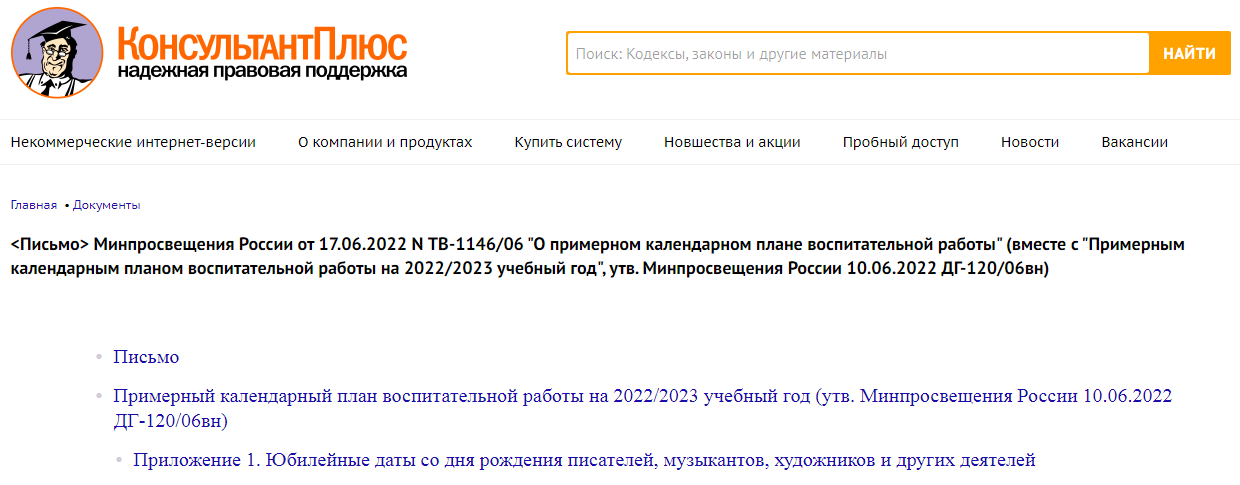 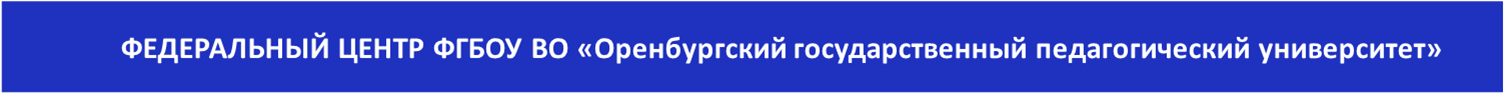 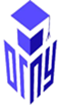 Ежегодное обновление содержания воспитательной работыПРИМЕРНЫЙ КАЛЕНДАРНЫЙ ПЛАН
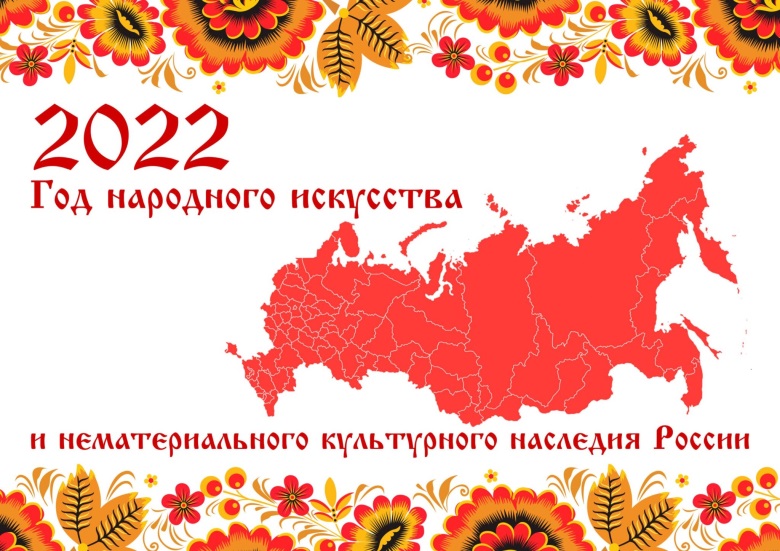 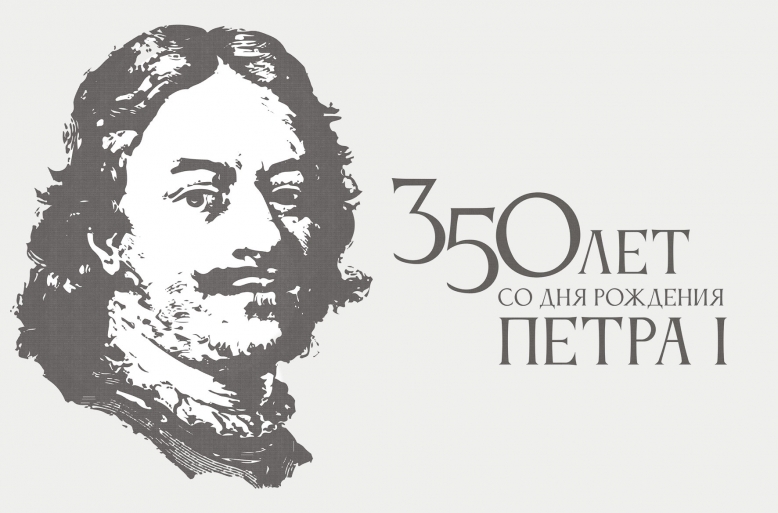 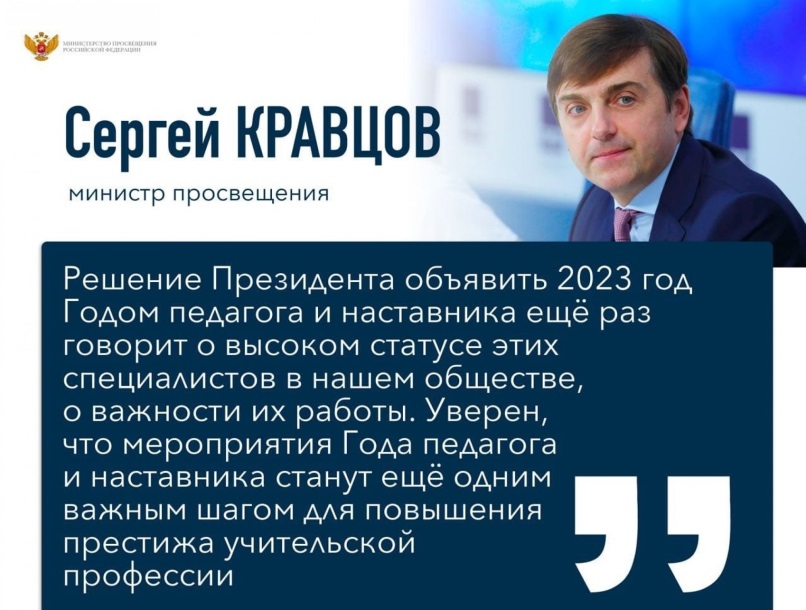 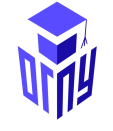 Методическое сопровождение руководящих и педагогических работников образовательных организаций
Благодарим за внимание
Моисеева Алена Николаевна
к.п.н., доцент, доцент кафедры дошкольного, коррекционного, дополнительного образования и проблем воспитания
alena.m.56@gmail.com